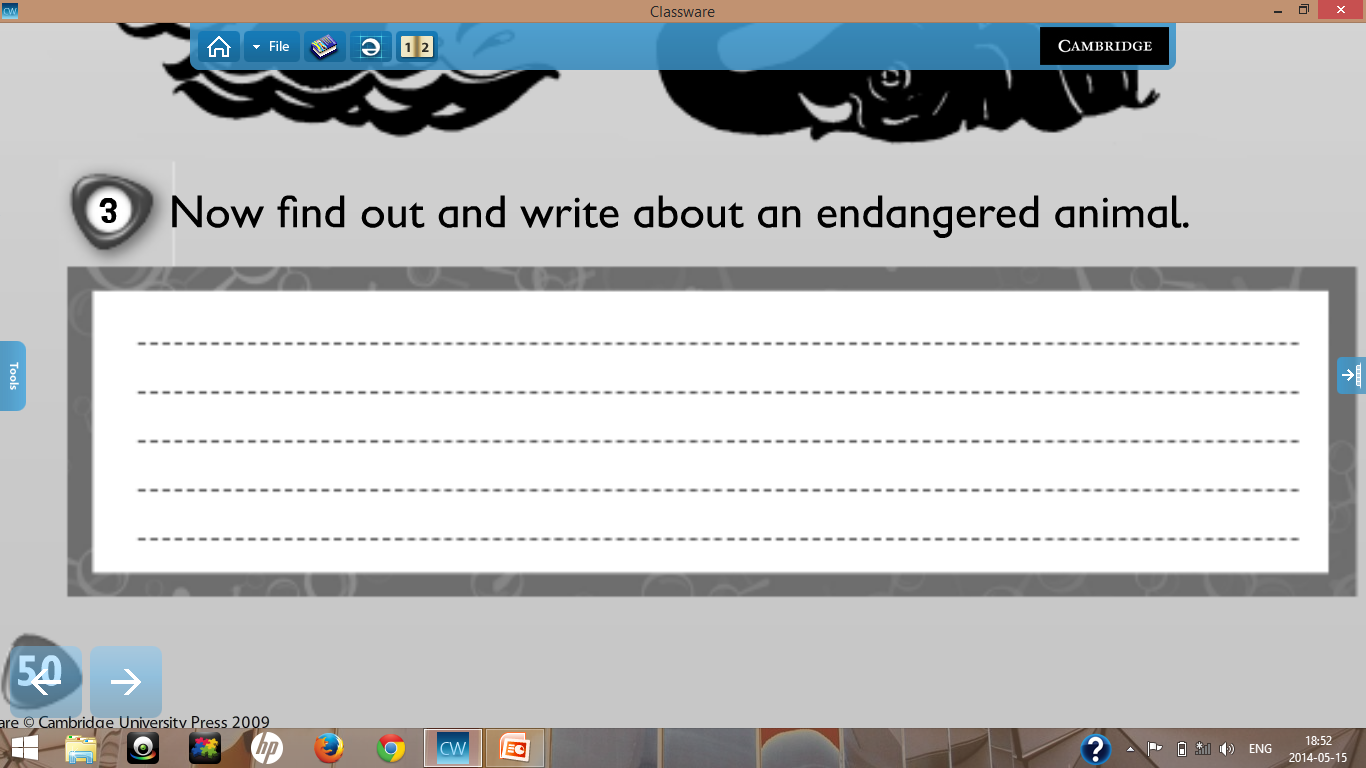 You can:
3
3. Write about an animal.
2
2. Use the plan.
1. Finish the sentences.
1
... (name of animal) are .....(mammal, 
fish, insect, etc.)
They live  ....
They are  ...(big, small, fast, slow...)
They eat ...
They are endangered, because ... 
(the world is hotter)
We must ... (stop the world getting
 hotter ...)
1. Finish the sentences:
Ex. 3
Name of animal:
Its class (mammal fish, insect, etc.):
Where it lives:
Its size:
What it eats:
Why its endangered:
What we must do:
2. Use the plan:
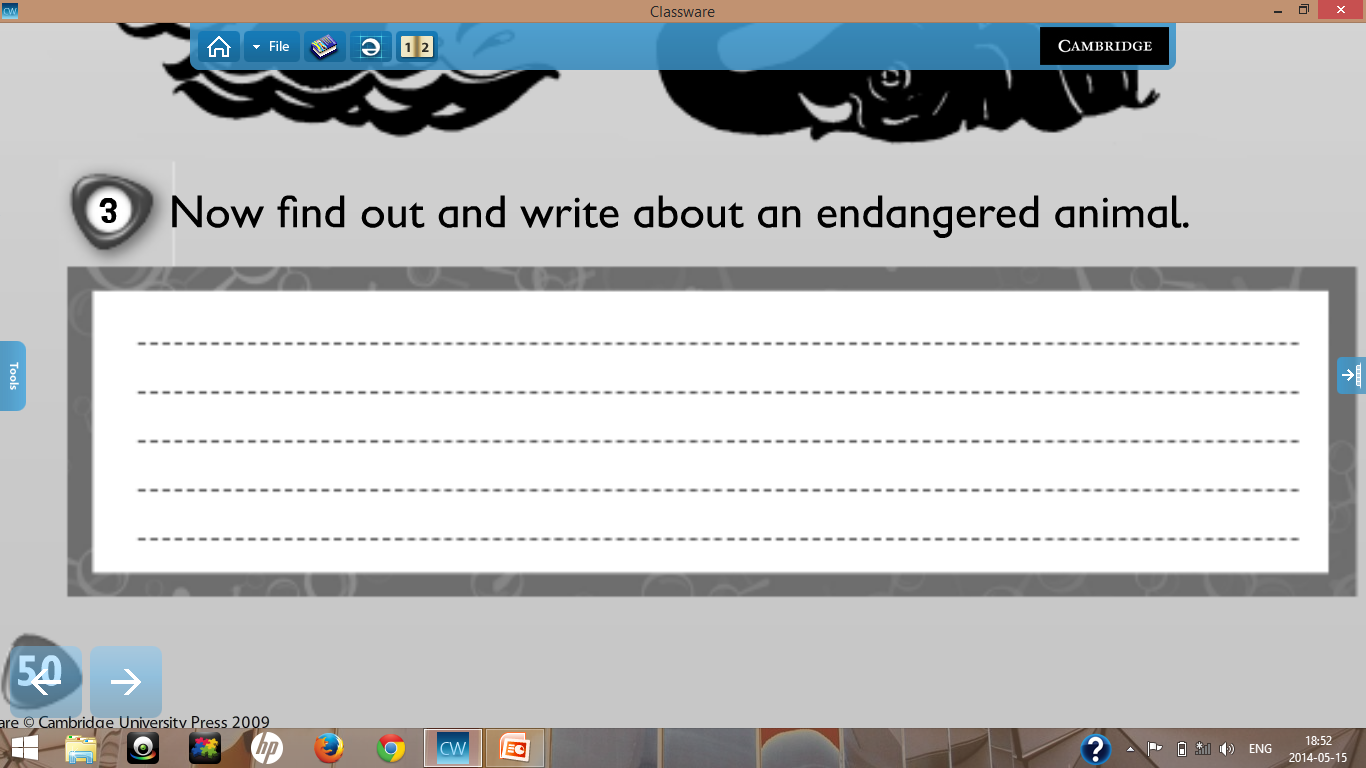